Herzlich Willkommen zur
Schulung zum Thema : Allergene in der Gastronomie
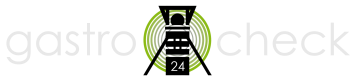 Lebensmittel-  Unverträglichkeiten und Allergien sind keine Seltenheit
Ca. 5% der Deutschen (4.000.000) 
    leiden an einer Lebensmittelallergie

Ca. 15% der Deutschen (12.000.000)
    leiden an einer  Lebensmittelunverträglichkeit
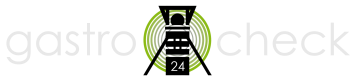 Ihre Pflicht als Gastgeber
Seit 13. Dezember 2014 wird in der Europäischen Union das Lebensmittelkennzeichnungsrecht durch die europäische Lebensmittelinformations-Verordnung (LMIV) vereinheitlicht. Im Zuge dessen müssen Sie als Gastronom und/oder Hotelier künftig bei nicht vorverpackten Lebensmitteln (lose Ware) Ihre Gäste verpflichtend über allergene Zutaten und Stoffe (Allergene) informieren
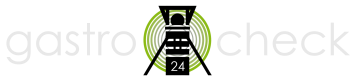 Möglichkeiten der Informationen
Schriftlich auf der Speisekarte 
   (Symbole alleine reichen nicht)

Informationen auf Schildern (z.B. Buffet)

Mithilfe elektronischer Medien

Mithilfe einer „Mappe“ die dem Gast ausgehändigt werden kann

Mithilfe einer Extra „Allergiker- Karte“
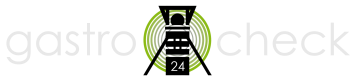 Bedenken Sie die Konsequenz
Falls Sie bei einer mündlichen Auskunft einmal unsicher sind, fragen Sie einen Verantwortlichen (z.B. den Küchenchef) um Rat und Auskunft.

Ein Fehler oder gar eine falsche Auskunft kann fatale Folgen nach sich ziehen
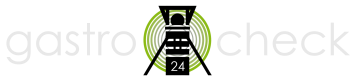 Übersicht der 14 Allergene:
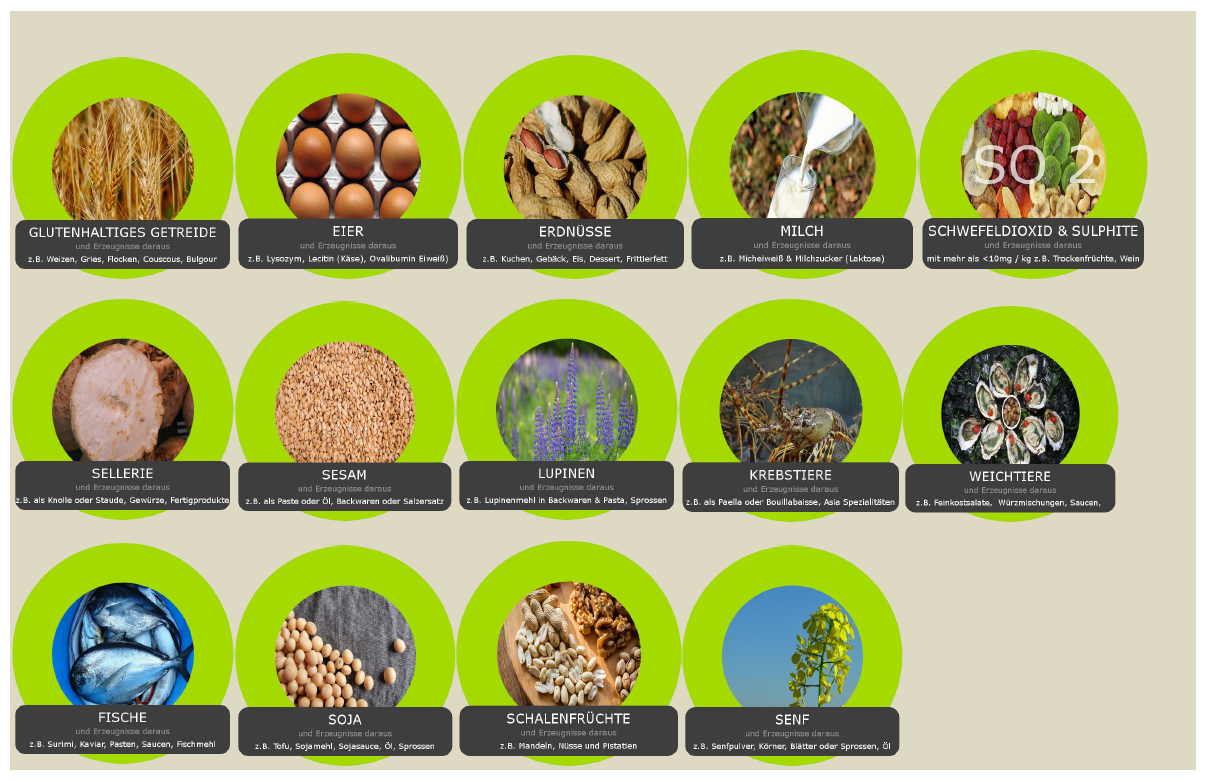 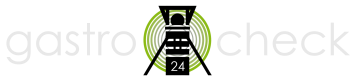 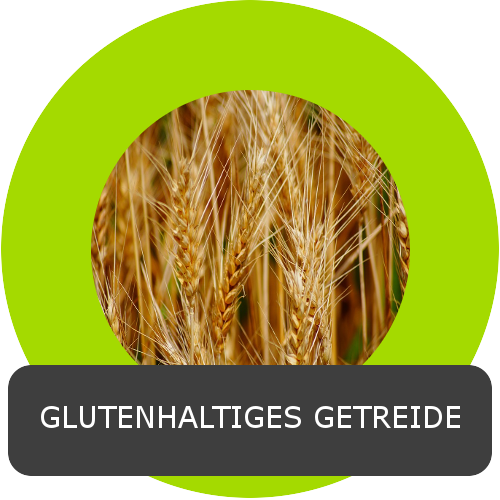 Erzeugnisse daraus (Beispiele)

Brot, Kuchen, Gebäck, Nudeln, Suppen und Saucen, die angedickt oder gebunden werden, Panade für Fleisch, Fisch und Gemüse, Wurstwaren, Kartoffelfertigprodukte, Backerbsen, 
Frischkornbreie, Desserts, Schokolade, Eis. 
Achtung: Lebensmitteln, die vor dem Kochen m. Mehl bestäubt werden. 

Mehl, Flocken, Gries, Kleie
Malz, Schrot, Stärke, Graupen
Bullgur, Couscous, 
Weizenkeimlinge, Weizenkeimöl

Unbedenklich sind Kartoffeln, Mais, Reis, Hirse, Buchweizen, Quinoa, Amaranth, Kastanien
:
Weizen, Roggen, Gerste, Hafer, Dinkel, Kamut, 
Emmer, Einkorn, Grünkern
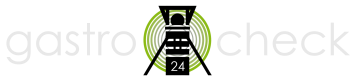 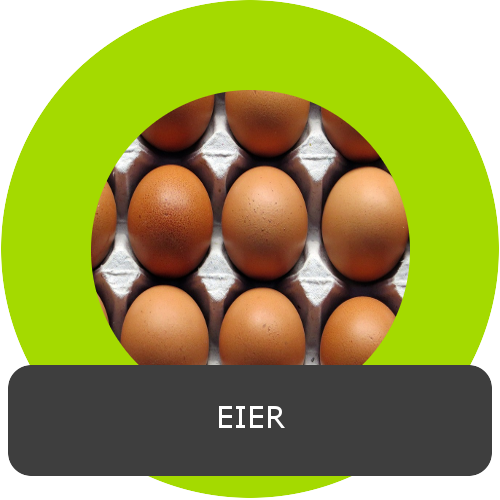 Erzeugnisse daraus (Beispiele)

Rührei/ Spiegelei/ Omelette
Backwaren, Süßspeisen
Majonäsen, Dressings, Saucen
Nudeln
Frikadellen, Burger
Glasiere Speisen
Vollei, Eigelb, Eiklar, Flüssigei,
Volleipulver, Trockenei, Gefrierei


(Eiproteein, (Ov-)Albumin, Conalbumin, Globulin, Ovomucoid, (Ovo-)Vittellin, Ovalmucin, Lipovitellin, E 322 = Lecithin (EI), E 1105 Lysozym (Ei)
:
Hühnereier, Strausseneier, Wachteleier
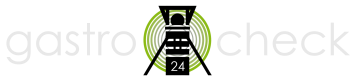 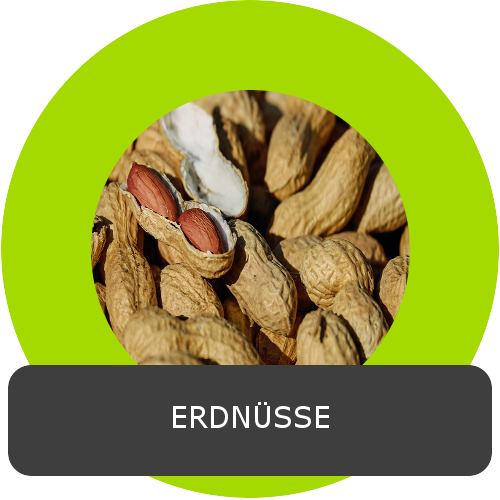 Erzeugnisse daraus (Beispiele)

Erdnüsse geröstet
Erdnussöl
Erdnussflocken
Erdnussmehl
Erdnussbutter


Snacks, Knabberartikeln
Saucen
Kuchen und Gebäck, Müsli, Desserts, 
Eis, Süßwaren 
vorfrittierte Produkte wie Pommes Frites 
Füllungen in Teigwaren, 
vegetarische Aufstriche


Verwendung häufig in 
thailändischer und indonesischer Küche, z.B. Saté, auch in mexikanischen und afrikanischen 
Gerichten. Lecithin (E322) kann aus Erdnüssen gewonnen werden. 

Achtung bei Saucen, Frittierfett und Fertigprodukten
:
Alle Erdnusssorten und Fette die aus Erdnüssen gewonnen werden
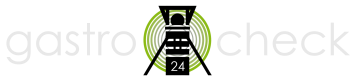 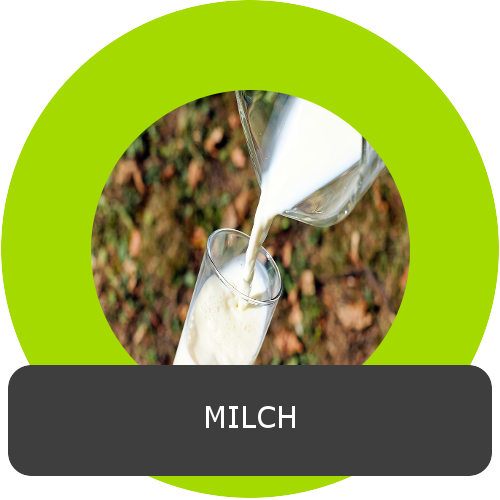 Erzeugnisse daraus (Beispiele)

Hier unterscheidet man zwischen Milcheiweißallergie und Laktose- Intoleranz (Milchzucker) 

Joghurt, Quark, Käse
Buttermilch, Kefir, Molke
saure Sahne & Süßmolkenpulver
Caseinate. Verwendung in Broten, Back- und Wurstwaren, Margarine, Panaden, Aufläufen, Kartoffelpüree, Suppen, Saucen, Gewürzmischungen
Eiergerichten, Brotaufstrichen, Müsli, Süßwaren, Schokolade, Eis, Desserts. 

Oft werden hier schon viele Laktose freie Produkte angeboten 

Achtung bei Kaffeekreationen und Getränken
:
Kuhmilch, Ziegenmilch, Schafsmilch, Kamelmilch
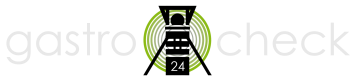 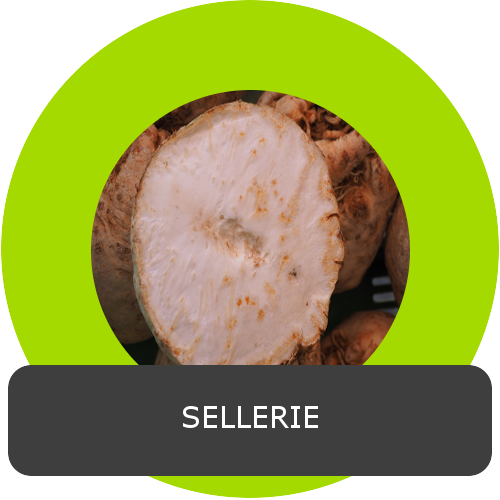 Erzeugnisse daraus (Beispiele)

als Gemüse in Suppen
Salaten
als Gewürz in Salz
Brühen, Brühwürfeln,
Tütensuppen
Dressings
Saucen
Mayonnaise
Ketchup
Wurstwaren 

Achtung: Sellerie ist sehr verbreitet in Fertigprodukten
:
Bleichsellerie, Knollensellerie, Staudensellerie
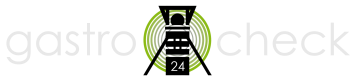 Erzeugnisse daraus (Beispiele)

Nudeln, 
Würstchen, Bratlingen, 
vegetarischen Würstchen und Burgern, Flüssigwürze, 
Aufstrichen, Süßspeisen, 
Eis
Kaffeeersatz
Lupinensprossen im Salat

Häufigste Verwendung 
in diätetischen Produkten für Zöliakie-Patienten und vegetarischen Produkten

Achtung: Lupinenkleie, -Tofu, -Milch, -Ballaststoff- und –Eiweißkonzentrat finden Verwendung in Brot- und Backwaren
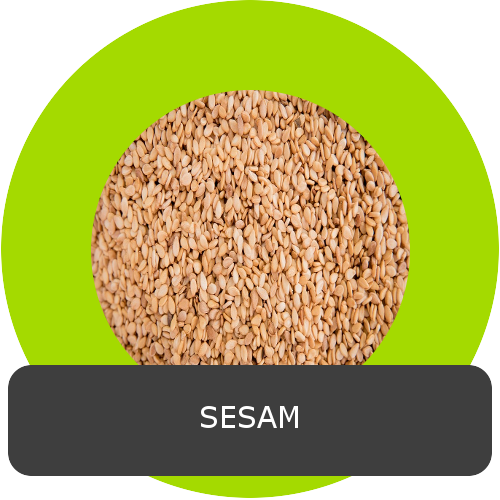 :
Sesamsamen, Öl, Mehl oder Paste
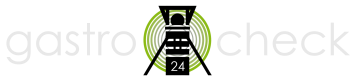 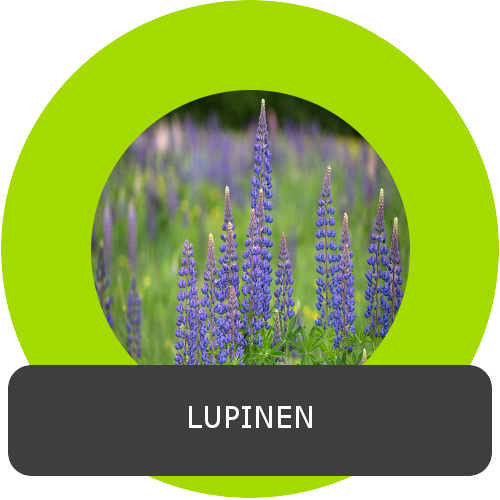 Erzeugnisse daraus (Beispiele)

Brot, Backwaren
Hamburgerbrötchen, Fladenbrot
Müsliriegel, 
Salatsaucen
Verwendung. In asiatischer, türkischer und orientalischer Küche, 
Falafel, Hummus, Moutabel

Achtung: wird oft bei Bioprodukten
und vegetarischer Küche als Salzersatz verwendet
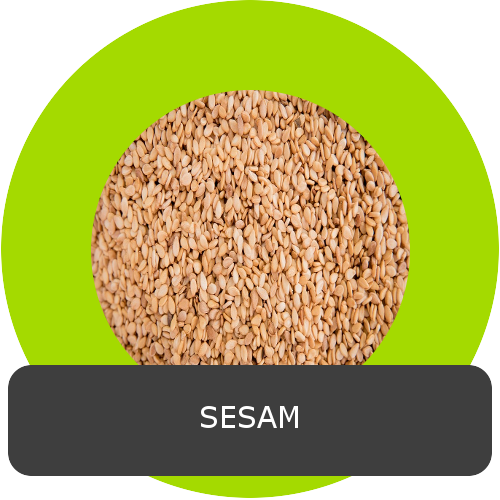 :
Lupinenmehl, Konzentrat, Protein, Insolat
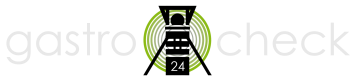 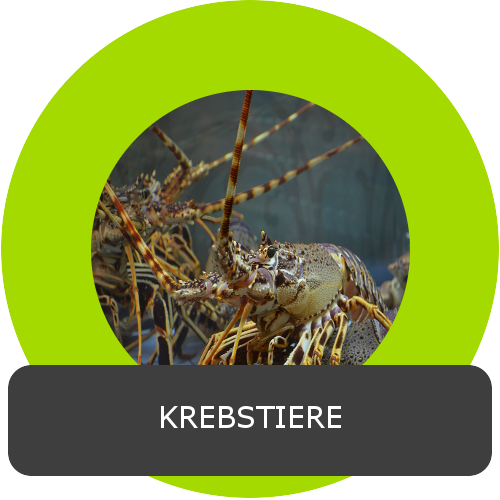 Erzeugnisse daraus (Beispiele)

Feinkostsalaten 
in spanischer Paella
französischer  Bouillabaise 
asiatischen (Surimi, Sashimi, Kroepoek) 

Shrimps-Paste ist in asiatischen Gerichten eine verbreitete Zutat. 

Achtung: Die allergische Reaktion setzt meistens direkt nach dem Verzehr ein. Lebensgefahr
:
Scampi, Shrimps, Garnelen, Hummer, Langusten, Krebse
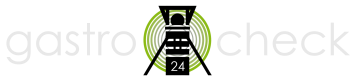 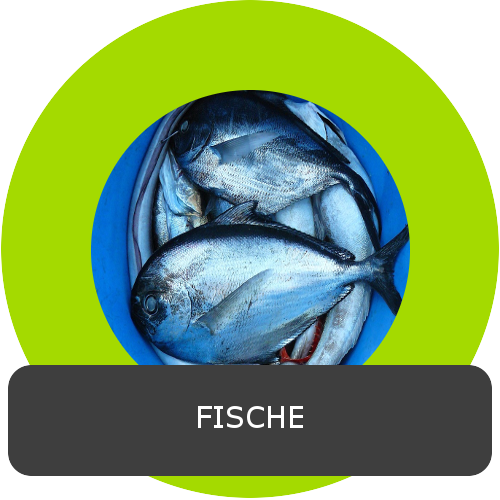 Erzeugnisse daraus (Beispiele)

Feinkostsalaten 
Surimi
Anchovis auf z.B. Pizzen
in spanischer Paella
französischer  Bouillabaise 
asiatischen (Surimi, Sashimi, Kroepoek) 

Fisch- Paste ist in asiatischen Gerichten eine verbreitete Zutat. 

Achtung: Hochsensible Fischallergiker können Reaktionen auf Hühnereier zeigen aufgrund möglicher Fütterung der Hühner mit Fischmehl oder Beschwerden durch das Einatmen von Fischgeruch entwickeln
:
Süß- und Salzwasserfische, Fischpasten, Anchovis, Sprotten, Kaviar
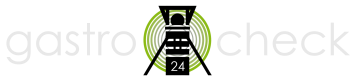 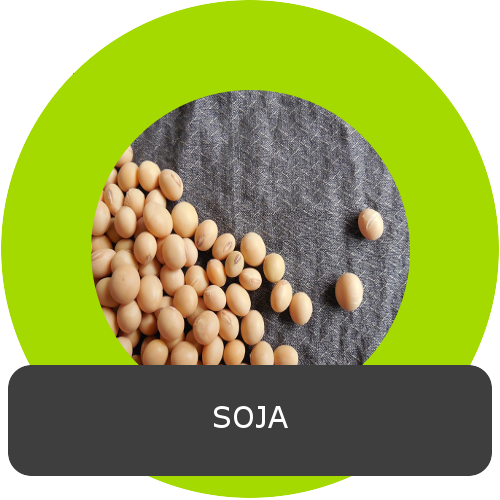 Erzeugnisse daraus (Beispiele)

Sojamehl, Sojasoße (Tamari, Shoyu)
Sojapaste, Miso, Natto, Tempeh
Sojasprossen, Sojaöl, Fleischimitate
Mayonnaise, Ketchup,
Desserts, Eis, Pudding, Schokolade

besonders in asiatischer und vegetarischer Küche, Margarine, Sojamilch, aber auch in 
vielen Fleisch-, Wurst-, Backwaren (Brot, Kuchen, Gebäck) und Milchprodukten, Instantpulver für Kakaogetränke, Kaffeeweißer, fertigen Suppen und Saucen

Als Zusatzstoff in Form von Backmitteln, Stabilisatoren, Emulgatoren, Lecithin 
(E 322). 


Achtung: Tofu und somit viele Fleischersatzprodukte für Vegetarier und Veganer beinhalten Soja
:
Sojaprodukte, 
Sprossen, Tofu
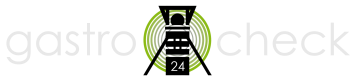 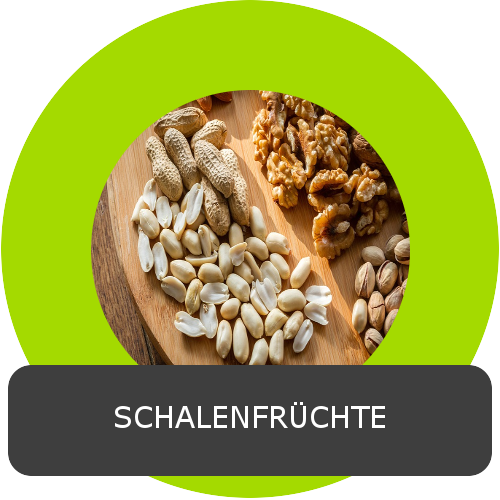 Erzeugnisse daraus (Beispiele)

Erdnussbutter, -mehl und -öl 
in Snacks, Knabberartikeln, Saucen, 
Kuchen und Gebäck, Müsli, Desserts, Eis, Süßwaren (Schokolade, Pralinen), vorfrittierte Produkte wie Pommes Frites, Rösti, 
Füllungen in Teigwaren, vegetarische Aufstriche, Bratlinge. 

Verwendung häufig in thailändischer und indonesischer Küche, z.B. Saté, auch in mexikanischen und afrikanischen Gerichten. 

Lecithin (E322) kann aus Erdnüssen gewonnen werden



Achtung: Bei Saucen, Frittierfett und Fertigprodukten
:
Alle Nusssorten,
 Mandeln, Pistazien, Cachewkerne
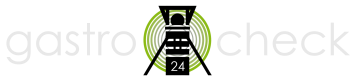 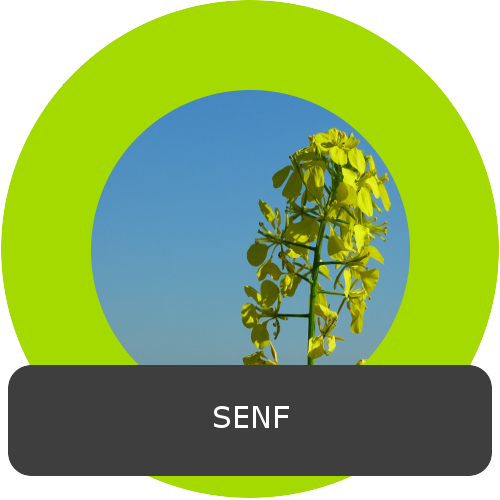 Erzeugnisse daraus (Beispiele)


Salatdressings, Marinaden, 
Suppen, Saucen,
Currys 
Pulver/Pasten,
Wurst- und Fleischwaren, Käse 
Aufstriche
Gewürzmischungen
sauer eingelegtes Gemüse


Achtung: Da Senf oft als „Gewürz“ verwendet wird ist es oft nicht so leicht zu erkennen.
:
Senf, Senfkörner, 
Senföl, Senfsprossen, Senfpulver
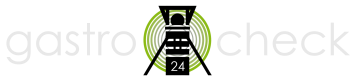 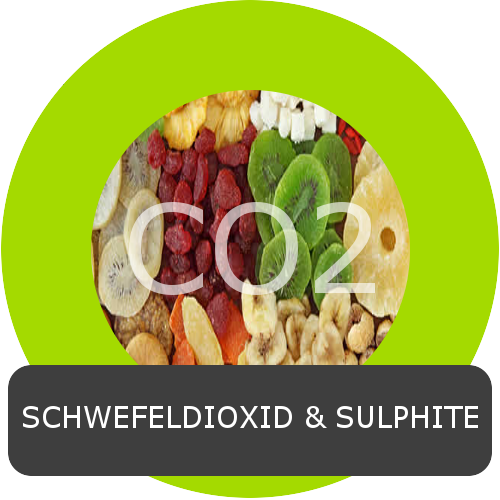 Erzeugnisse daraus (Beispiele)


Deklarationspflichtig ab einer Menge von mehr als 10 mg/kg oder 10mg/l.


Softdrinks, Wein, Bier, 
Trockenfrüchten (z.B. Müsli)
Nüssen mit Schale
weißem Gemüse (z.B. Sauerkraut)
Fleisch-, Fisch- und Meerestierersatzprodukten
gesalzenem Trockenfisch
Chips, getrocknete Kartoffelerzeugnisse
Stärke, Sago, Graupen
:
Trocken Obst und 
Gemüse, Kartoffel-produkte, Wein und Bier
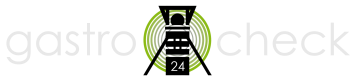 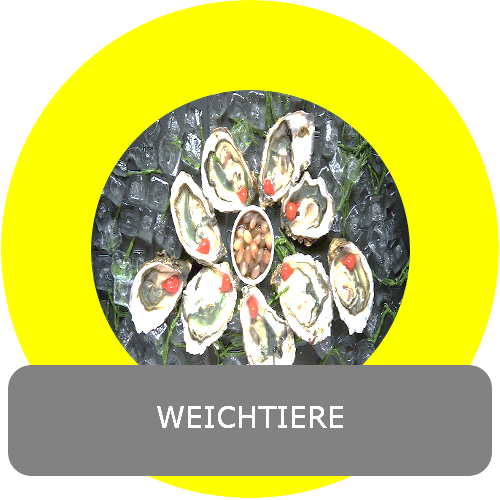 Erzeugnisse daraus (Beispiele)


Paella, Bouillabaise 
Fisch und Feinkostsalate

In der asiatischen Küche werden Saucen, Suppen, salziges Gebäck, Sashimi (roh) unter Verwendung von Weichtieren hergestellt


Achtung: Austernsoße, Squid Brand, Würzmischungen, -pasten enthalten häufig Weichtiere
:
Schnecken, Abalone, Tintenfisch, Schnecken, Austern
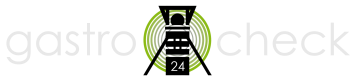 Was muss beachtet werden:
Kommunikation 

Fragen Sie Gäste nach bestehenden Allergien
Bieten Sie – falls vorhanden – Ihre spezielle Karte für Lebensmittelallergiker an
Geben Sie nur aktuelle und korrekte Angaben zum Vorkommen von Allergieauslösern weiter 
Sollten Sie keine eindeutige Auskunft geben können,
    teilen Sie dies dem Gast lieber mit als eine
    Falschaussage zu treffen
Informieren Sie die Küche/ den zuständigen Mitarbeiter über die Anfrage eines allergischen Gastes
Die Küche sollte den Servicebereich informieren, wenn sich Änderungen in der Rezeptur ergeben
Was muss beachtet werden:
Service 

Servieren Sie Gerichte für einen Gast mit einer Lebensmittelallergie immer separat
Benutzen Sie ein separates Vorlegebesteck für allergenfreies Essen
Bieten Sie einem allergischen Gast kein Speisen von einem Servierwagen an, da das Risiko der Verunreinigung zu hoch ist 
Ist ein Gericht falsch zubereitet, beispielsweise eine Scheibe Käse auf einen Hamburger gelegt worden, obwohl der Gast eine Milchallergie hat, entfernen Sie nicht die Scheibe Käse und bieten das gleiche Gericht wieder an. Es können Restmengen des Käses auf dem Hamburger sein. Das Gericht muss neu hergestellt werden
Was muss beachtet werden:
Kreuzkontamination (Verunreinigung der allergenfreien Speisen durch unsachgemäße Handhabung)

Servieren Sie Gerichte für einen Gast mit einer Lebensmittelallergie immer separat
Benutzen Sie ein separates Vorlegebesteck für allergenfreies Essen
Achtung bei Lebensmitteln die in der Fritteuse zubereitet werden. Es dürfen dort keine Produkte, die Allergien auslösen, vorher frittiert werden
Achten Sie beim Anrichten der Speisen und Getränke auf sauberes und ordentliches Arbeiten
Lagern Sie alle Produkte separat und in „sicheren Behältern
Was tun im Notfall:
Auftretende Symptome, die auf eine Allergie eines Gastes hinweisen könnten

Hautausschlag, Juckreiz, Rötung am ganzen Körper
Schwellungen in Mund und Rachen
Schwierigkeiten zu schlucken und zu reden
Schwankungen im Pulsschlag
asthmatische Beschwerden
Magenkrämpfe, Übelkeit, Erbrechen
plötzlicher Schwächeanfall (Blutdruckabfall)
Kreislaufkollaps
Ohnmacht
Was tun im Notfall:
Sollte ein Gast eine schwere allergische Reaktion in Ihrem Gastronomiebetrieb entwickeln, zögern Sie nicht und rufen Sie sofort den Notarzt und teilen ihm mit, dass ein Gast einen allergischen Schock (Anaphylaxie) erleidet. 

Fragen Sie den Gast, ob er Medikamente bei sich trägt und wie Sie helfen können
Stellen Sie die Beschwerden des Gastes nicht in Frage, diskutieren Sie nicht mit ihm oder seinen Begleitern und verteidigen Sie das Restaurant nicht, sondern rufen Sie sofort den Notarzt (112)
Geben Sie klare, detaillierte Informationen über die Reaktion des Gastes und den Standort Ihres Betriebes. Stellen Sie sicher, dass bis zum Eintreffen des Notarztes immer jemand beim Gast ist
Ré­su­mé
Lebensmittelallergien & Unverträglichkeiten sind auch in Deutschland weit verbreitet
Schulen und Informieren Sie alle Mitarbeiter und machen Sie den Ernst dieses Themas klar
Arbeiten Sie hier besonders sorgsam und gewissenhaft
Achten Sie schon beim Einkauf und bei der Lagerung auf strikte Trennungen
Beachten Sie die Zutatenliste auf allen Produkten und notieren Sie mögliche Allergene
Kommunizieren Sie ehrlich mit dem Gast und nehmen Sie sein Anliegen ernst
Reagieren Sie verantwortungsvoll und schnell auf eventuell auftretende Symptome
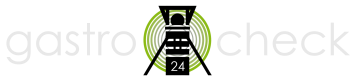